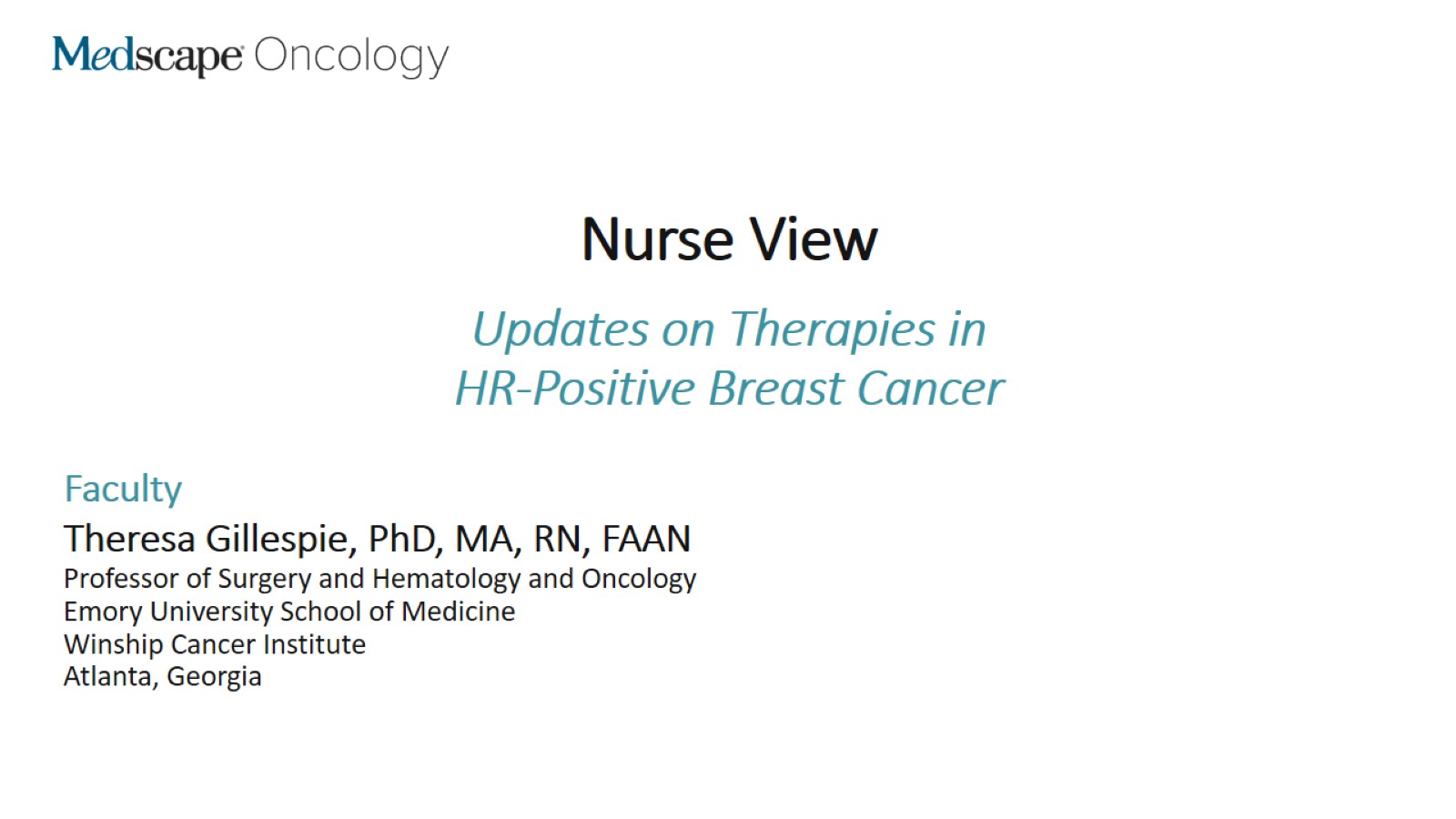 Nurse View
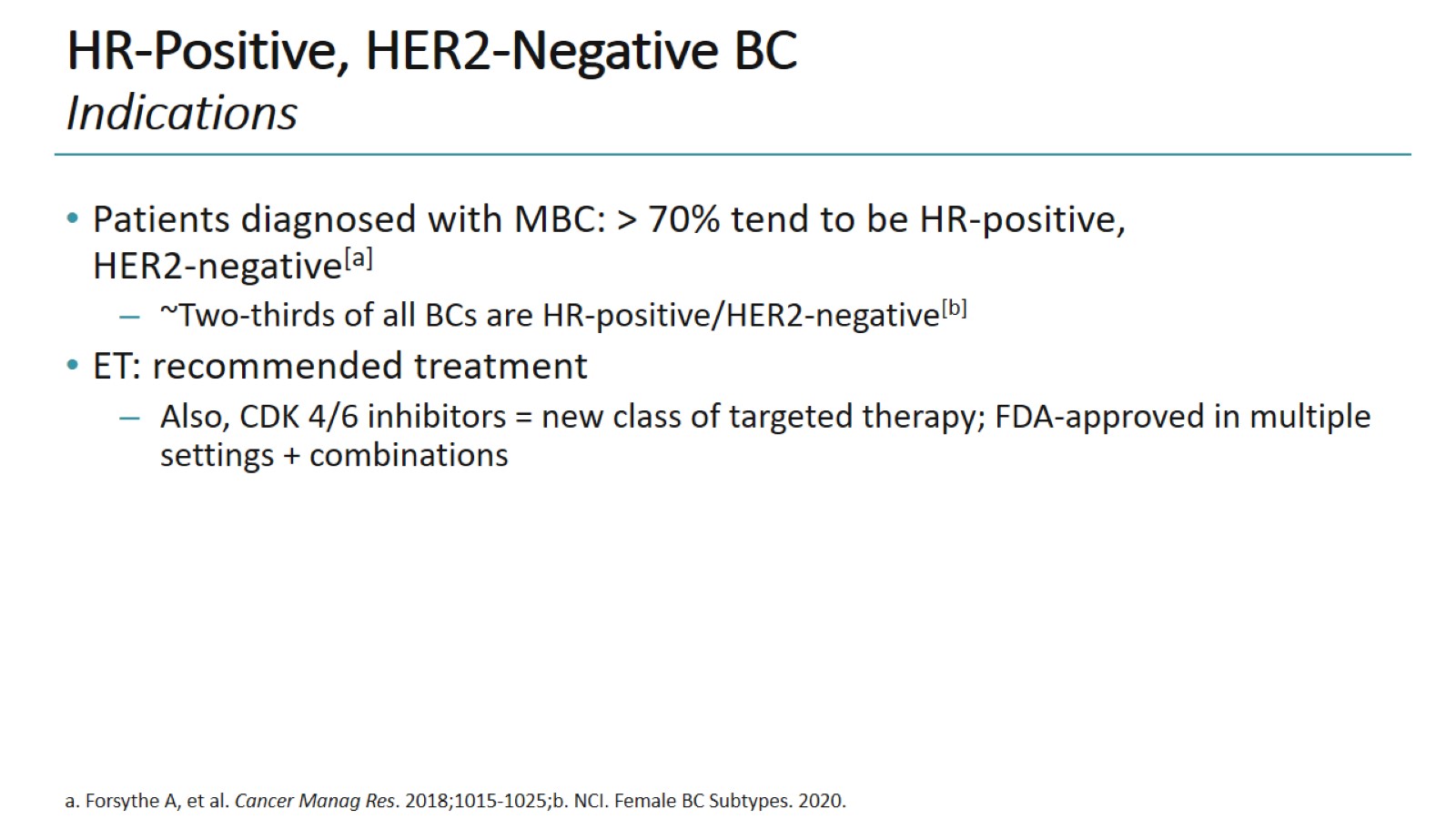 HR-Positive, HER2-Negative BC Indications
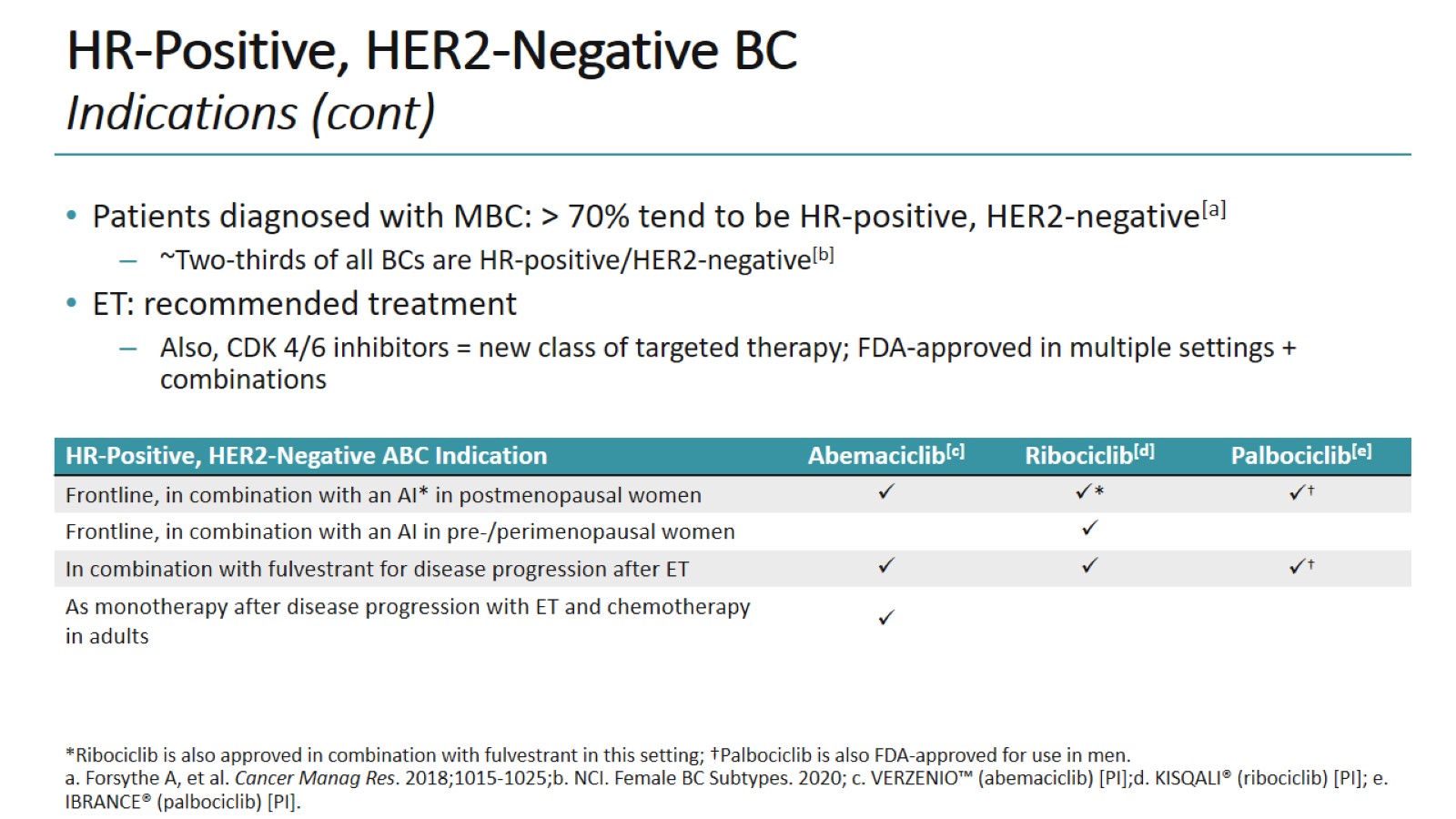 HR-Positive, HER2-Negative BCIndications (cont)
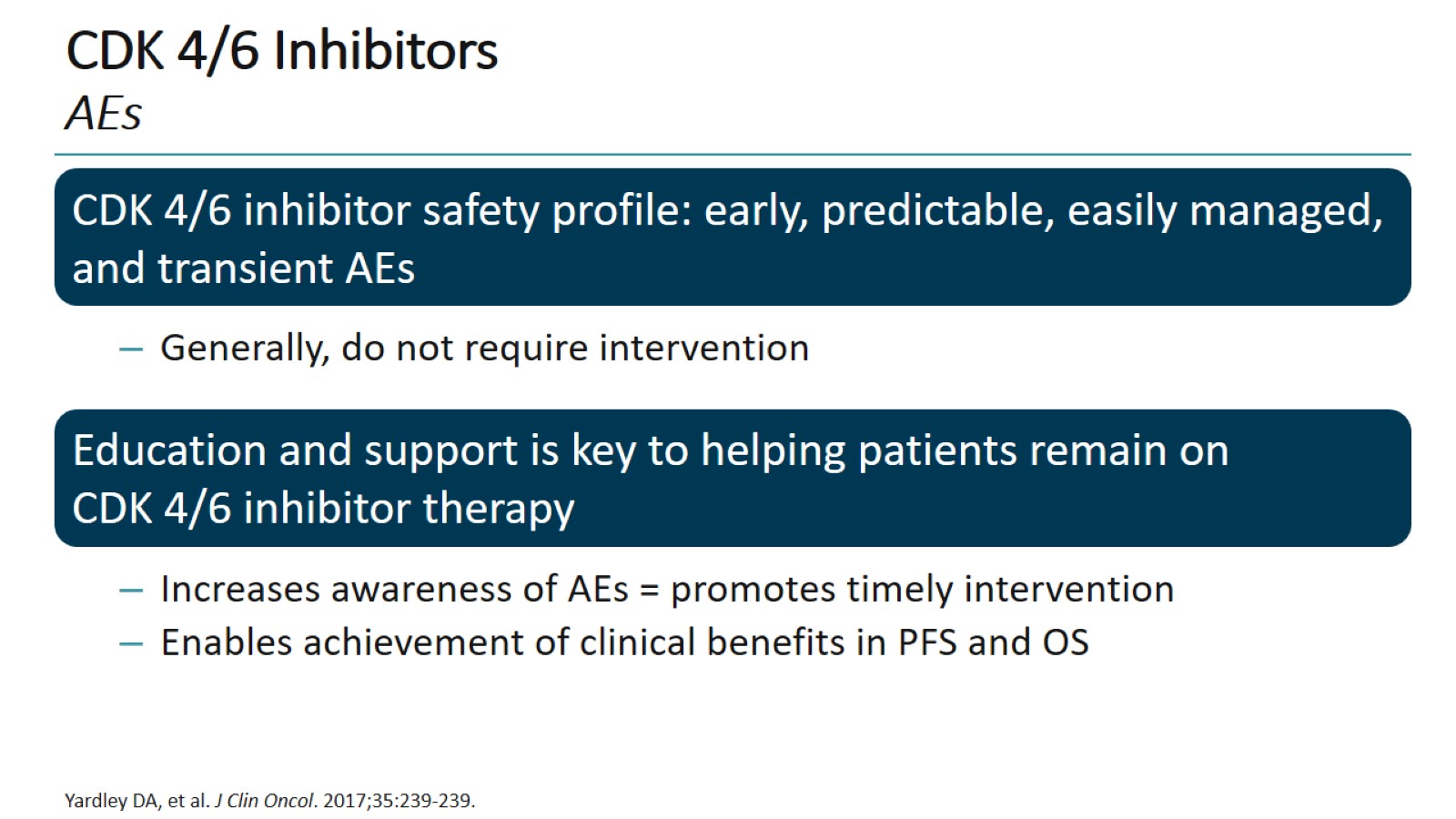 CDK 4/6 InhibitorsAEs
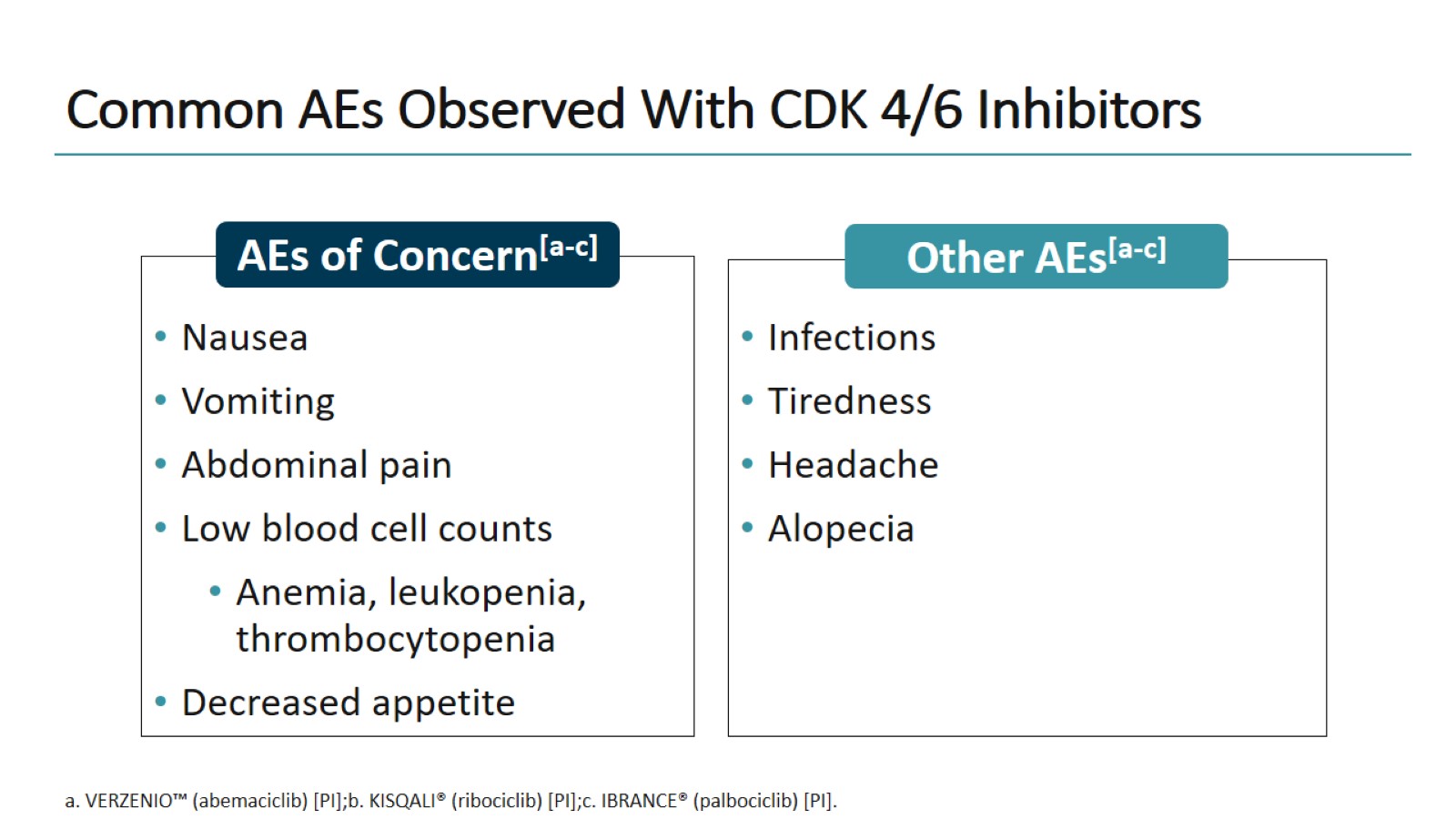 Common AEs Observed With CDK 4/6 Inhibitors
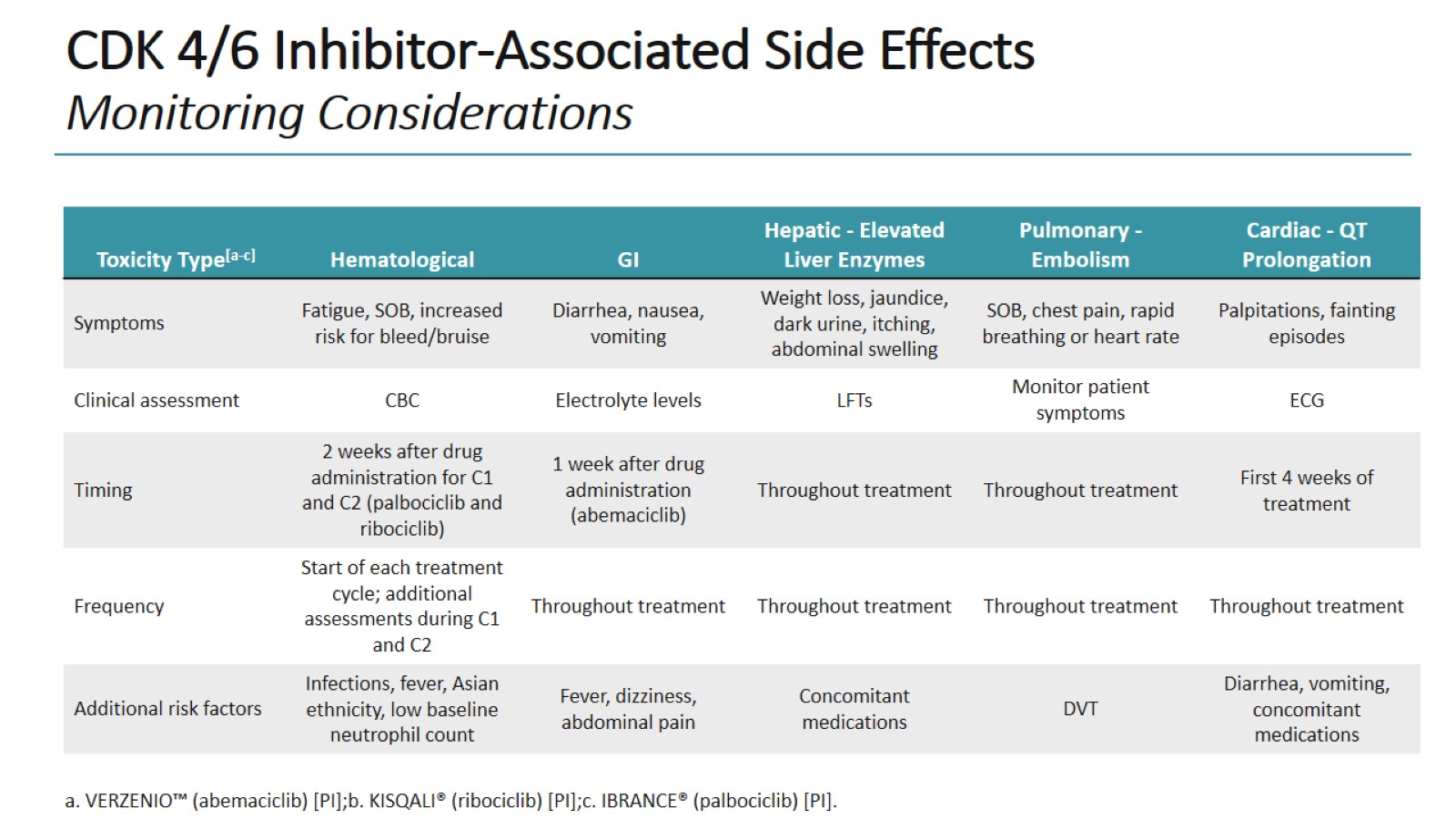 CDK 4/6 Inhibitor-Associated Side EffectsMonitoring Considerations
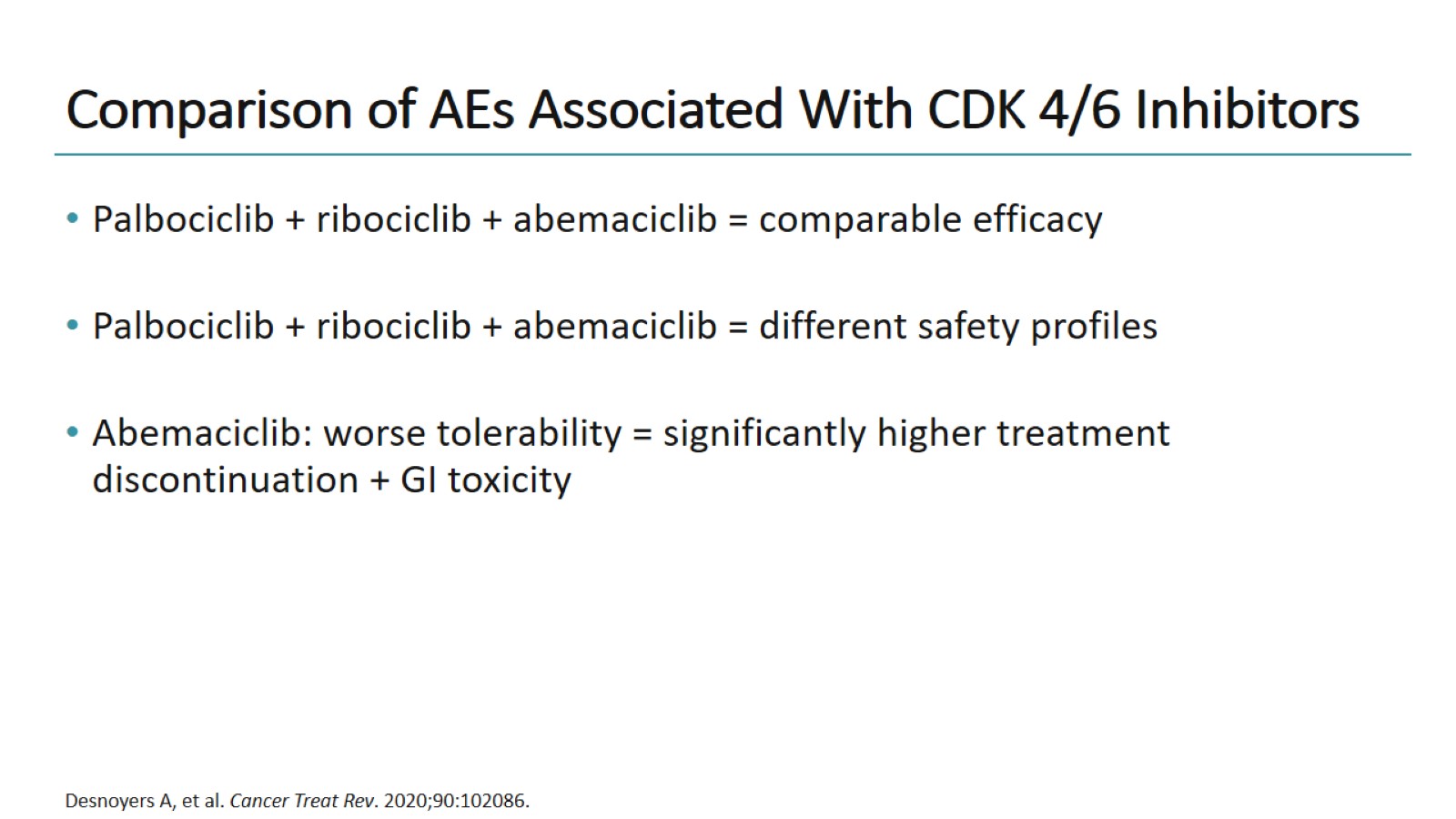 Comparison of AEs Associated With CDK 4/6 Inhibitors
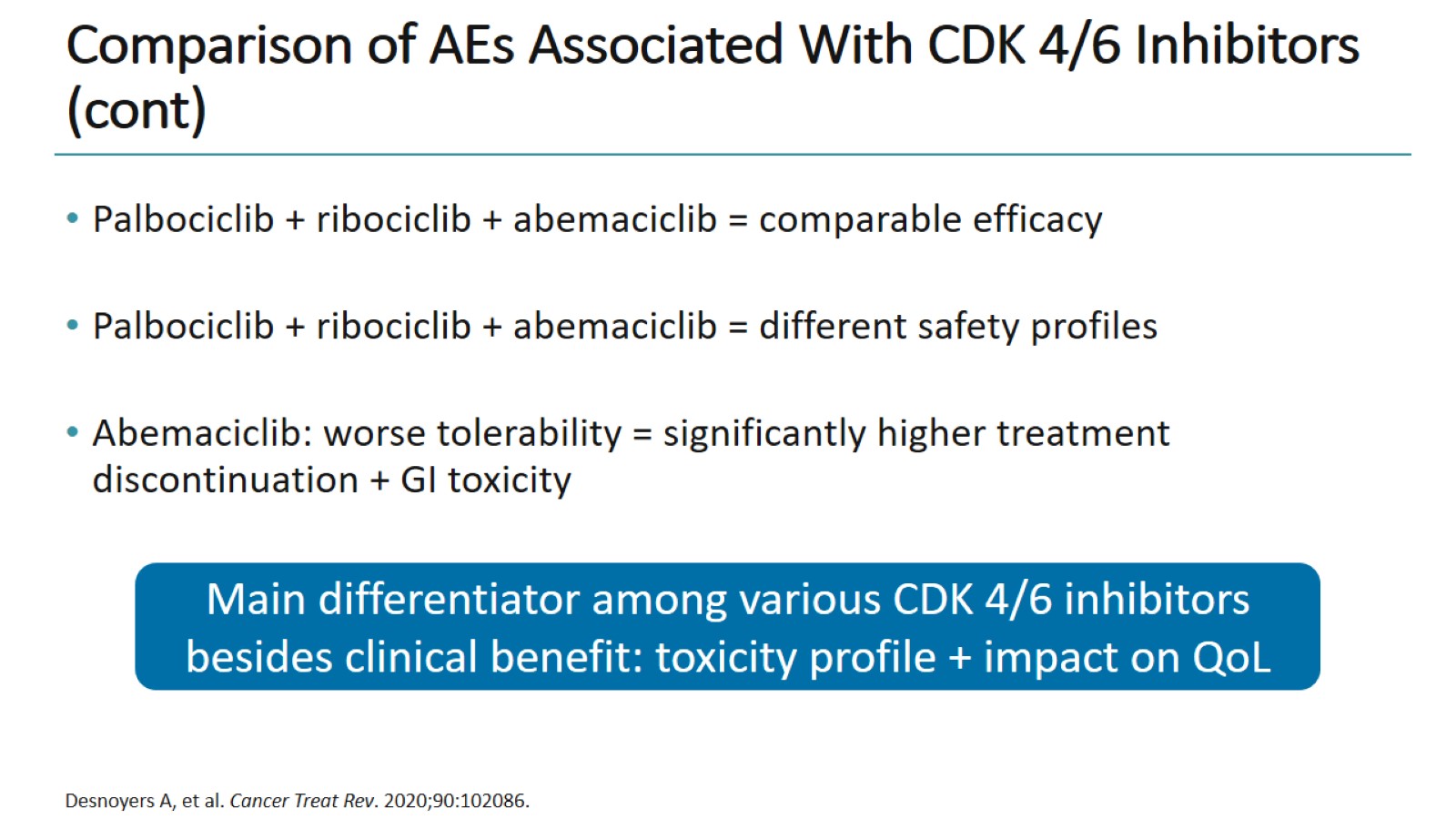 Comparison of AEs Associated With CDK 4/6 Inhibitors (cont)
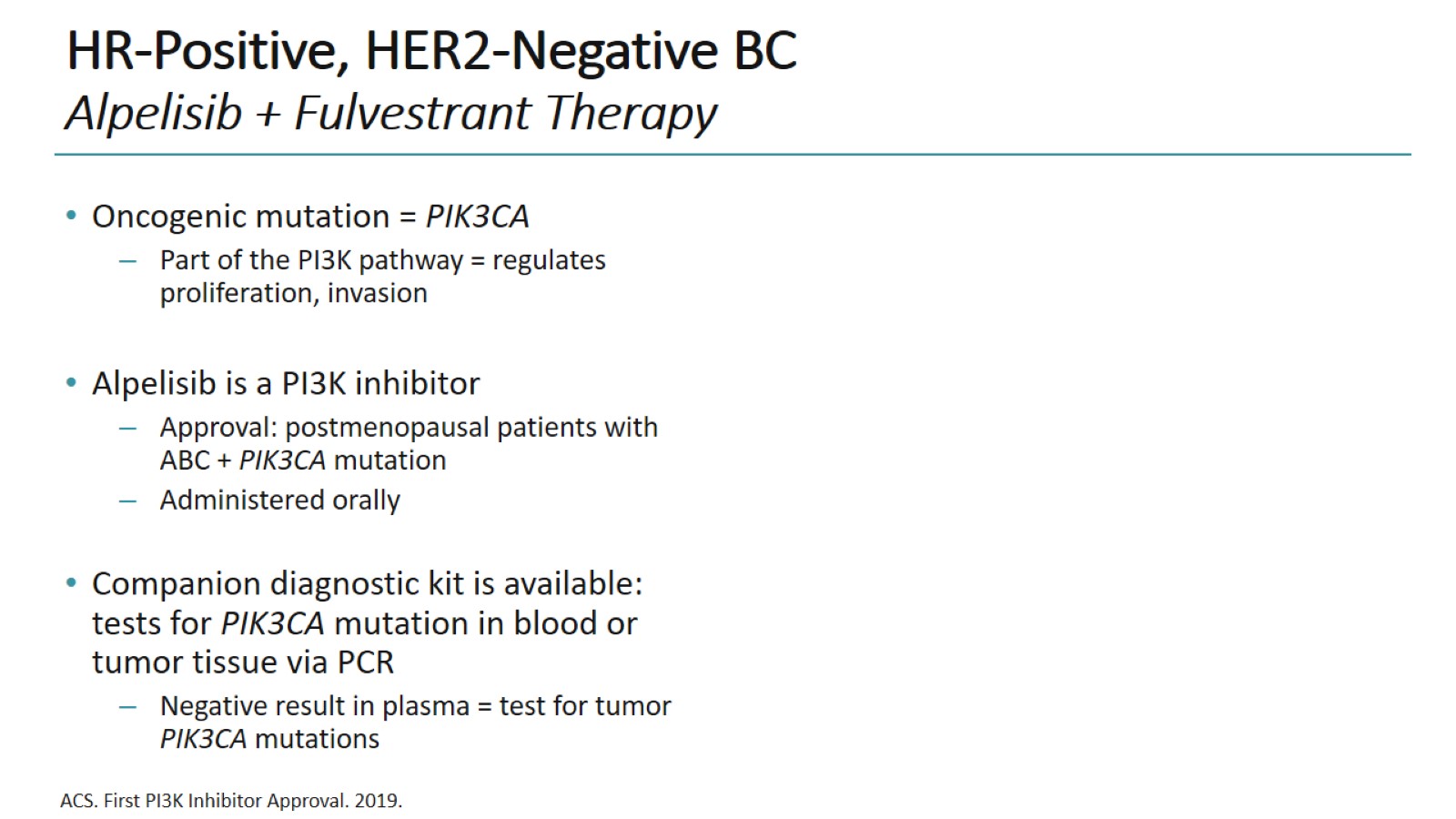 HR-Positive, HER2-Negative BCAlpelisib + Fulvestrant Therapy
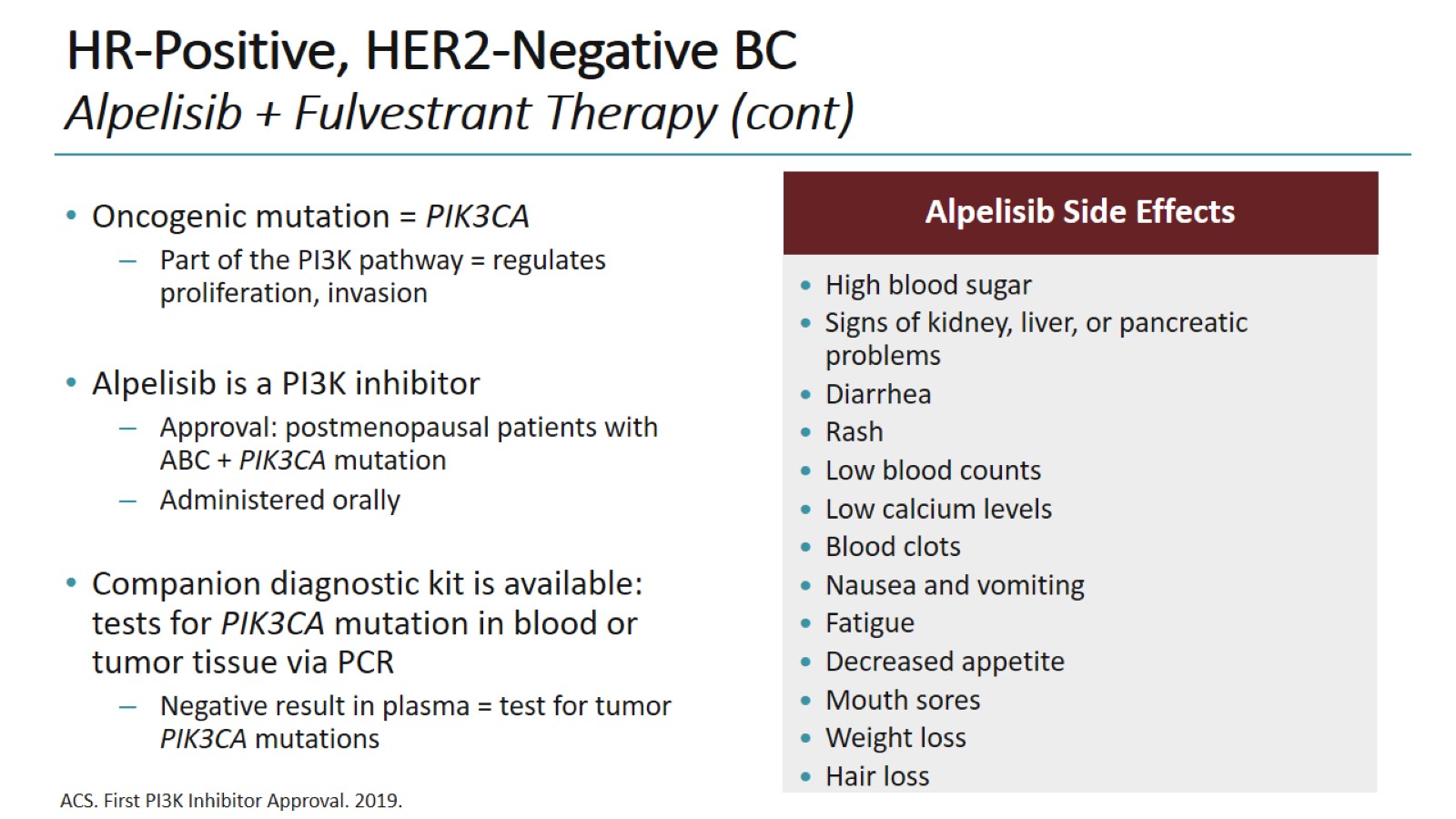 HR-Positive, HER2-Negative BCAlpelisib + Fulvestrant Therapy (cont)
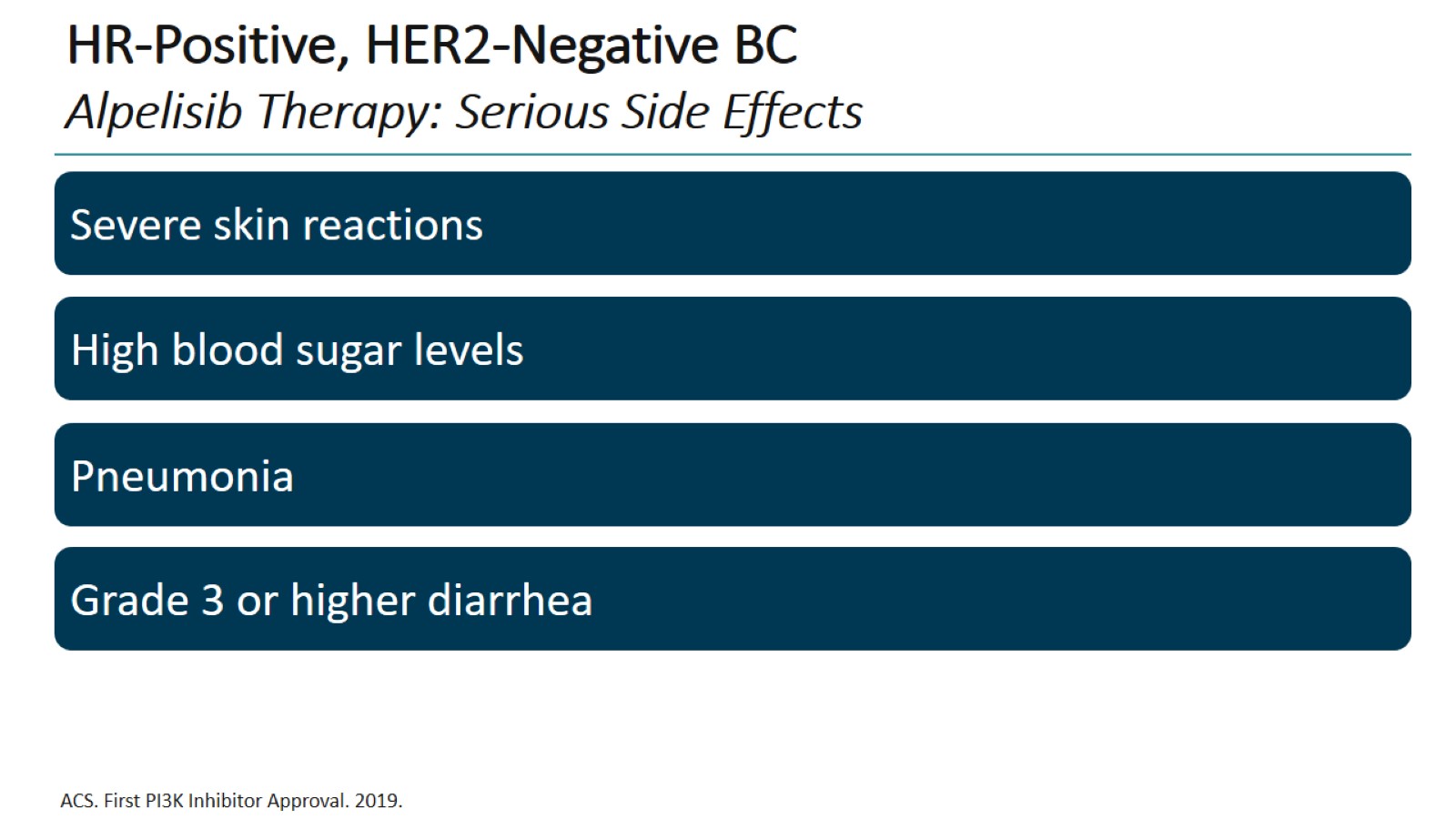 HR-Positive, HER2-Negative BCAlpelisib Therapy: Serious Side Effects
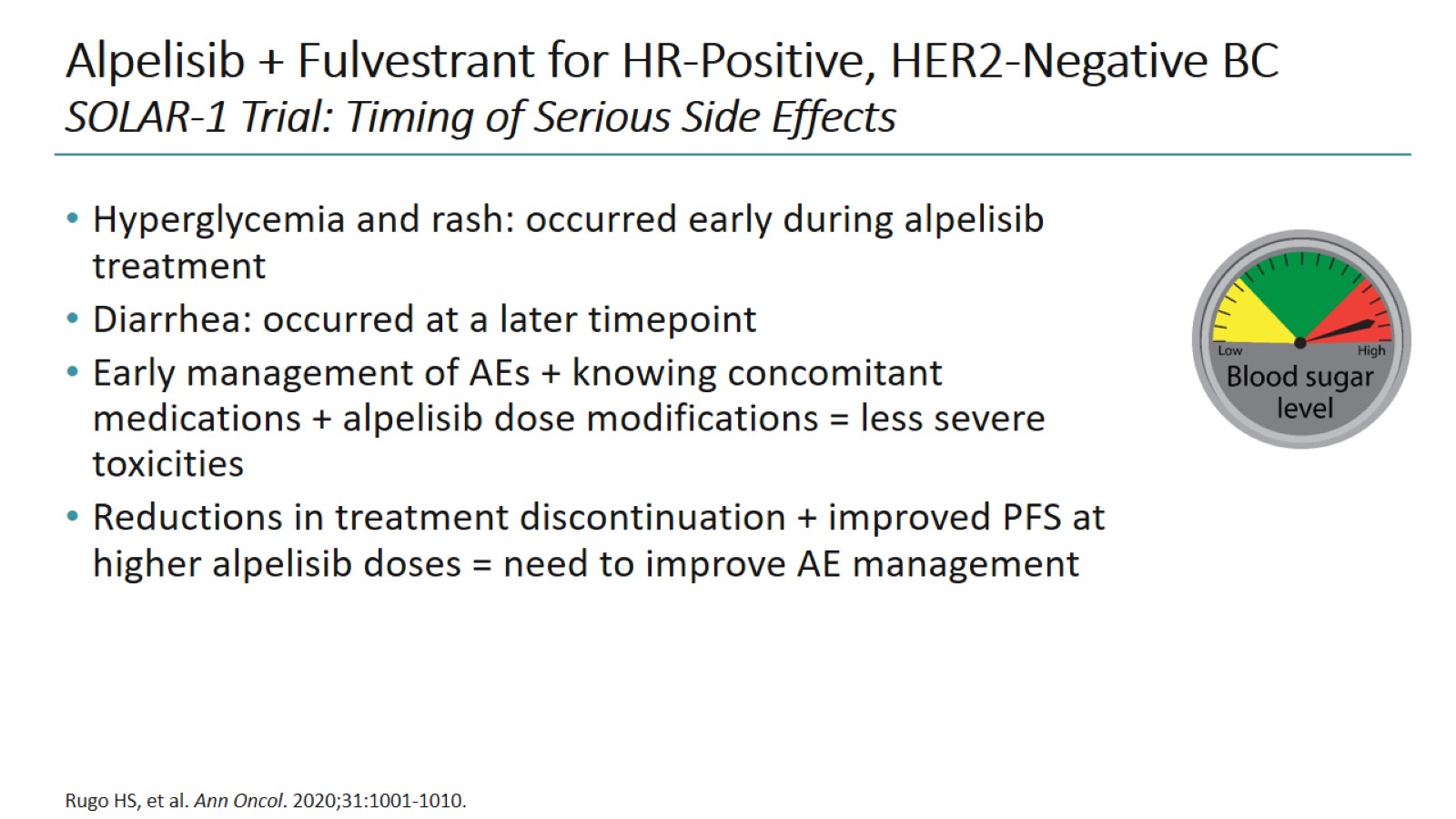 Alpelisib + Fulvestrant for HR-Positive, HER2-Negative BCSOLAR-1 Trial: Timing of Serious Side Effects
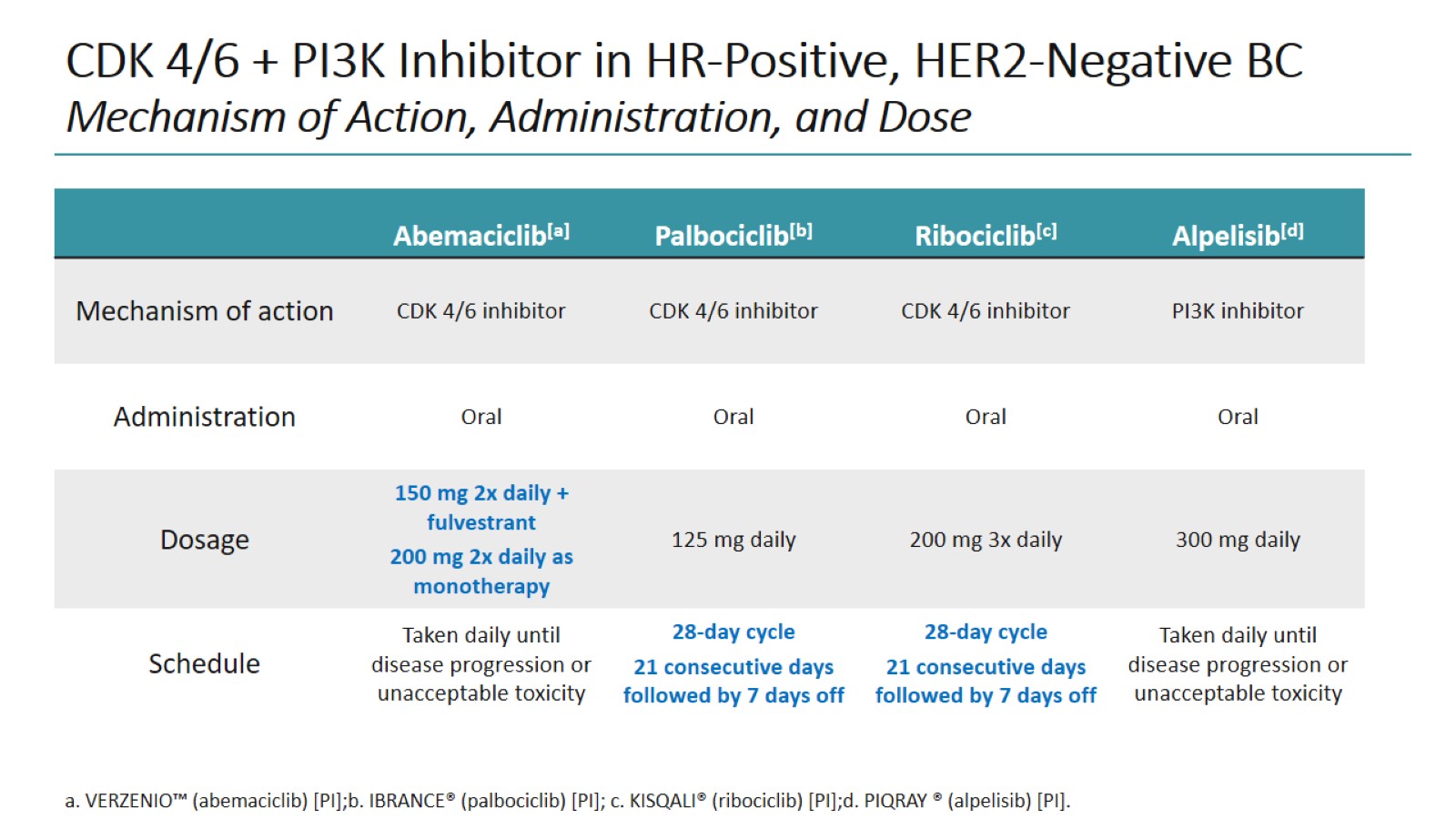 CDK 4/6 + PI3K Inhibitor in HR-Positive, HER2-Negative BCMechanism of Action, Administration, and Dose
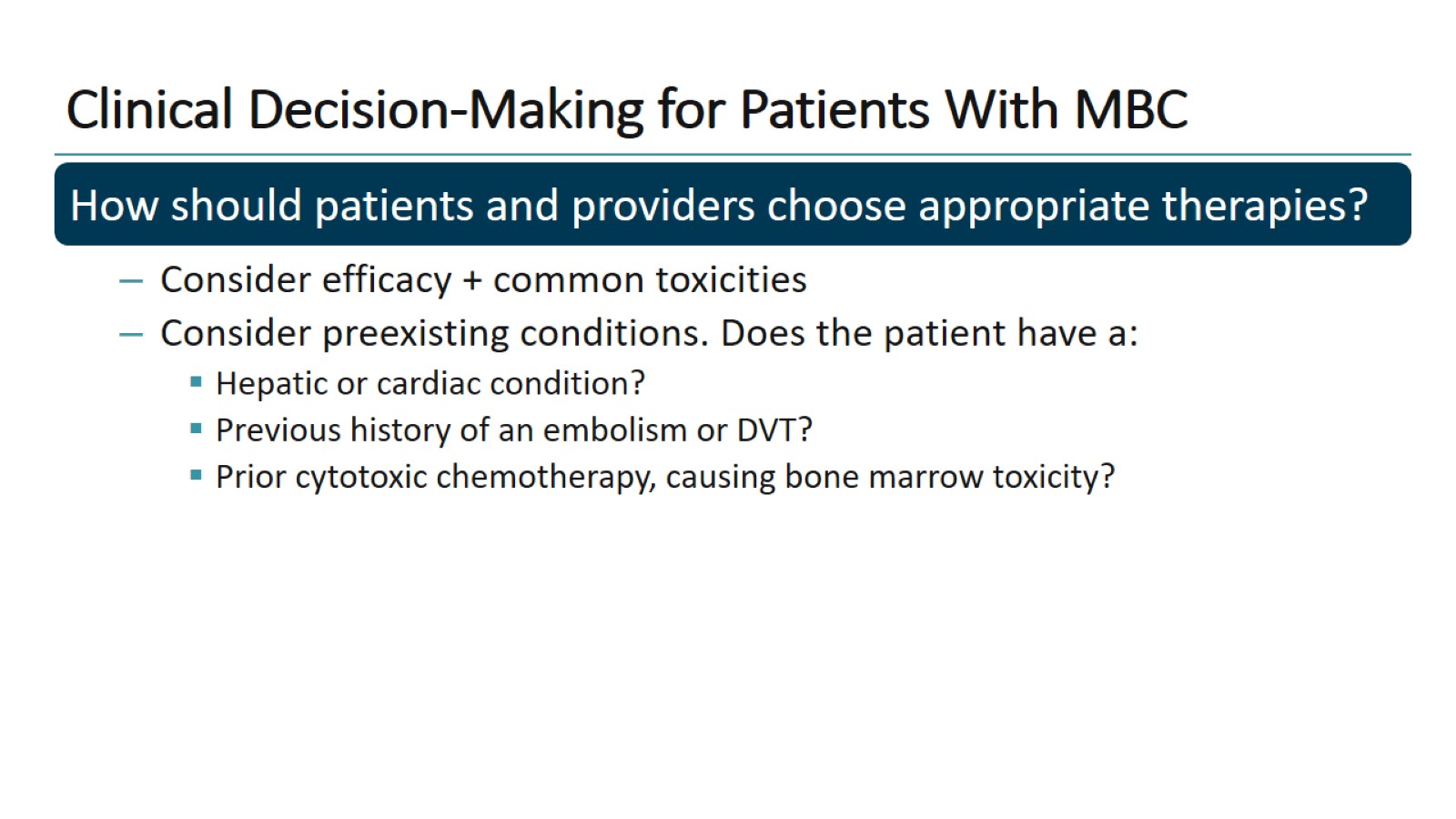 Clinical Decision-Making for Patients With MBC
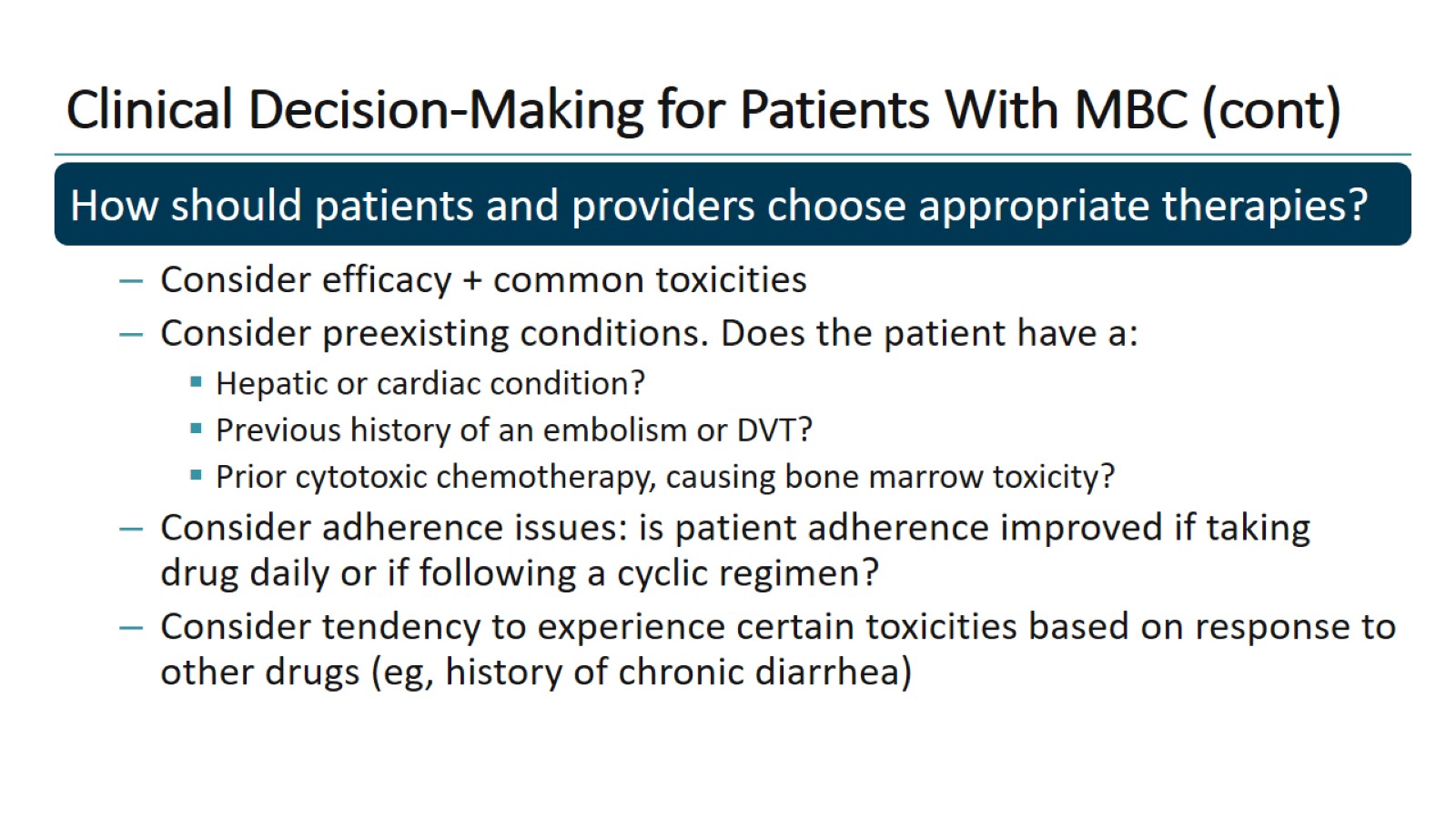 Clinical Decision-Making for Patients With MBC (cont)
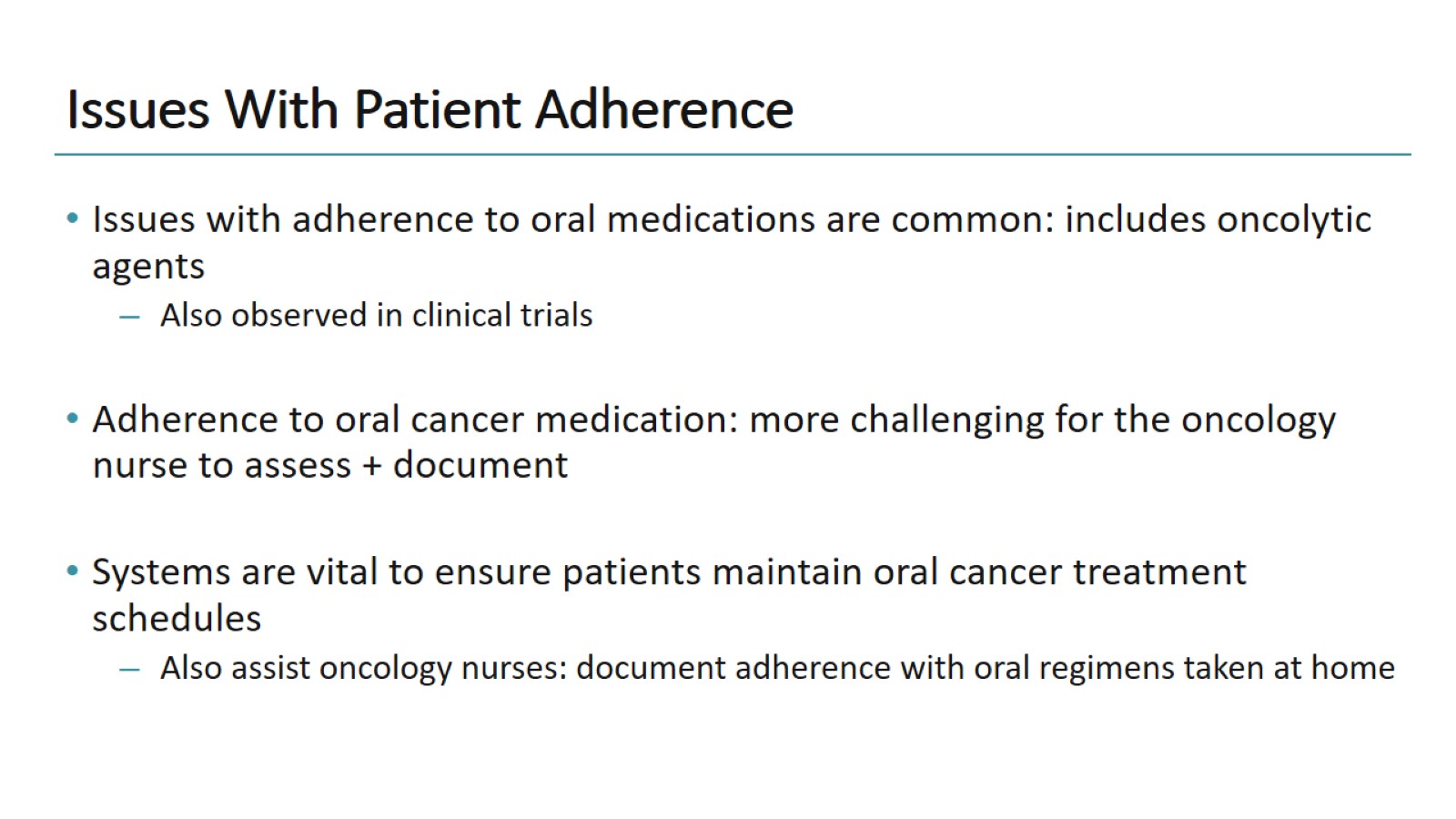 Issues With Patient Adherence
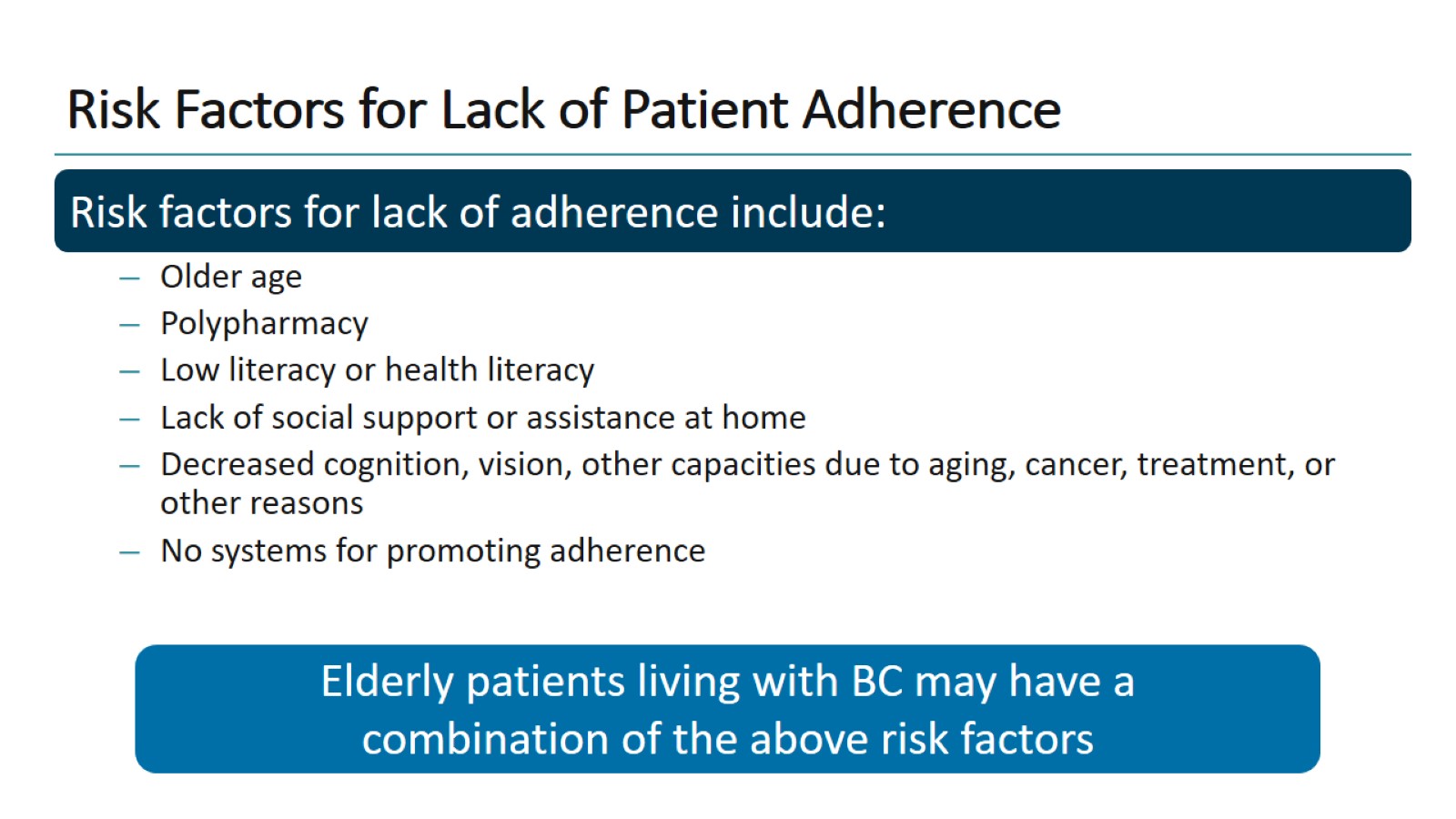 Risk Factors for Lack of Patient Adherence
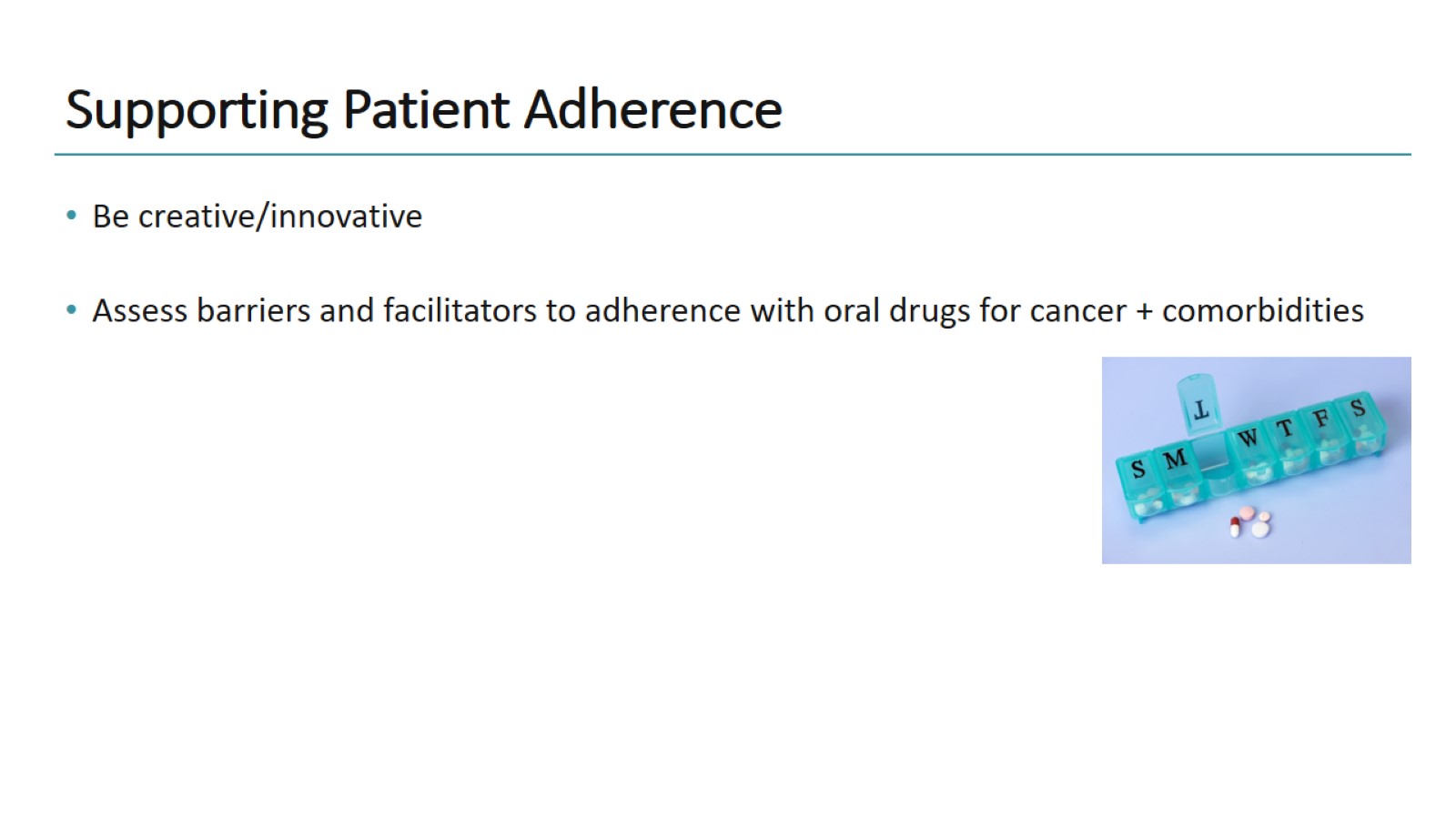 Supporting Patient Adherence
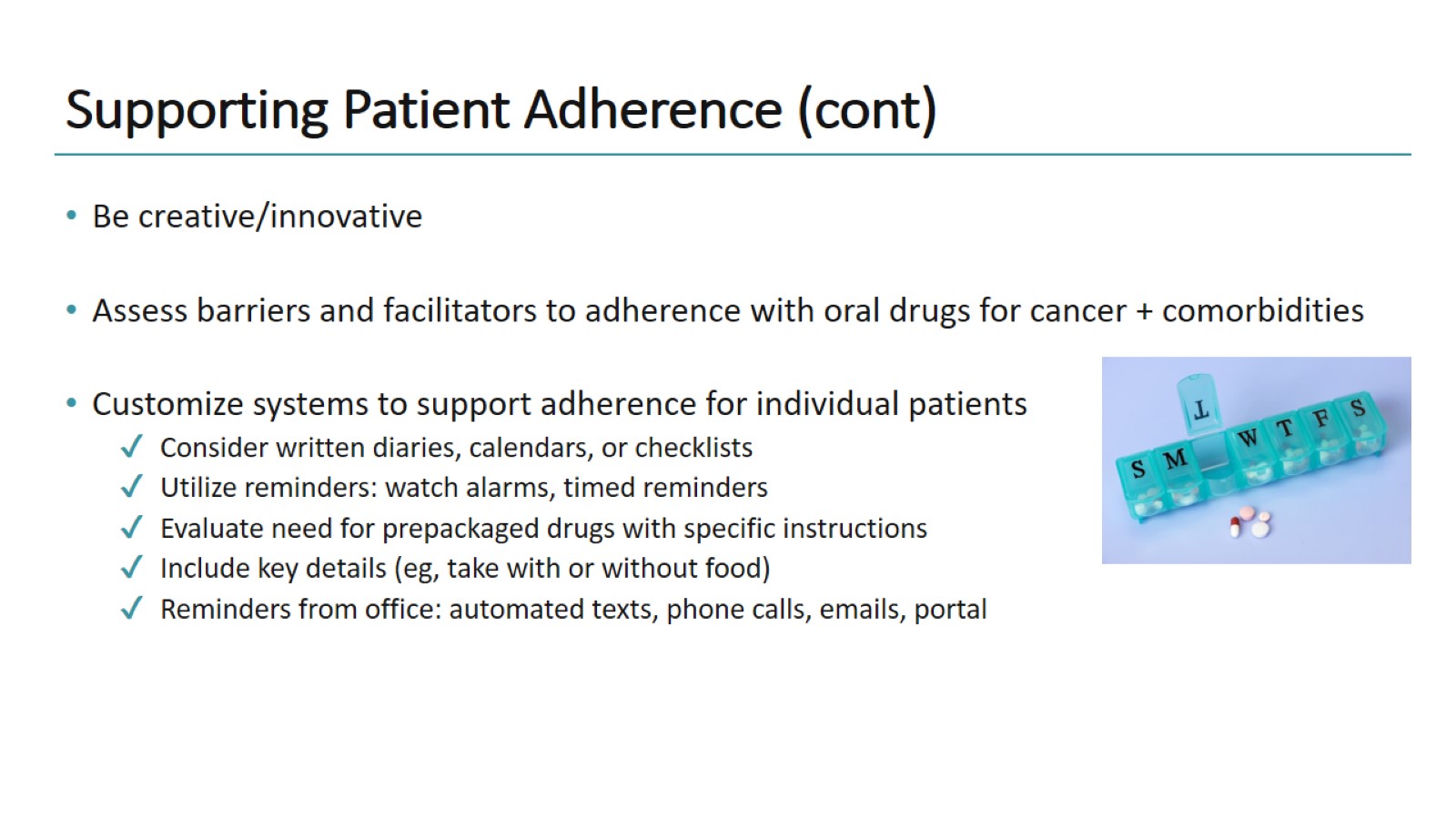 Supporting Patient Adherence (cont)
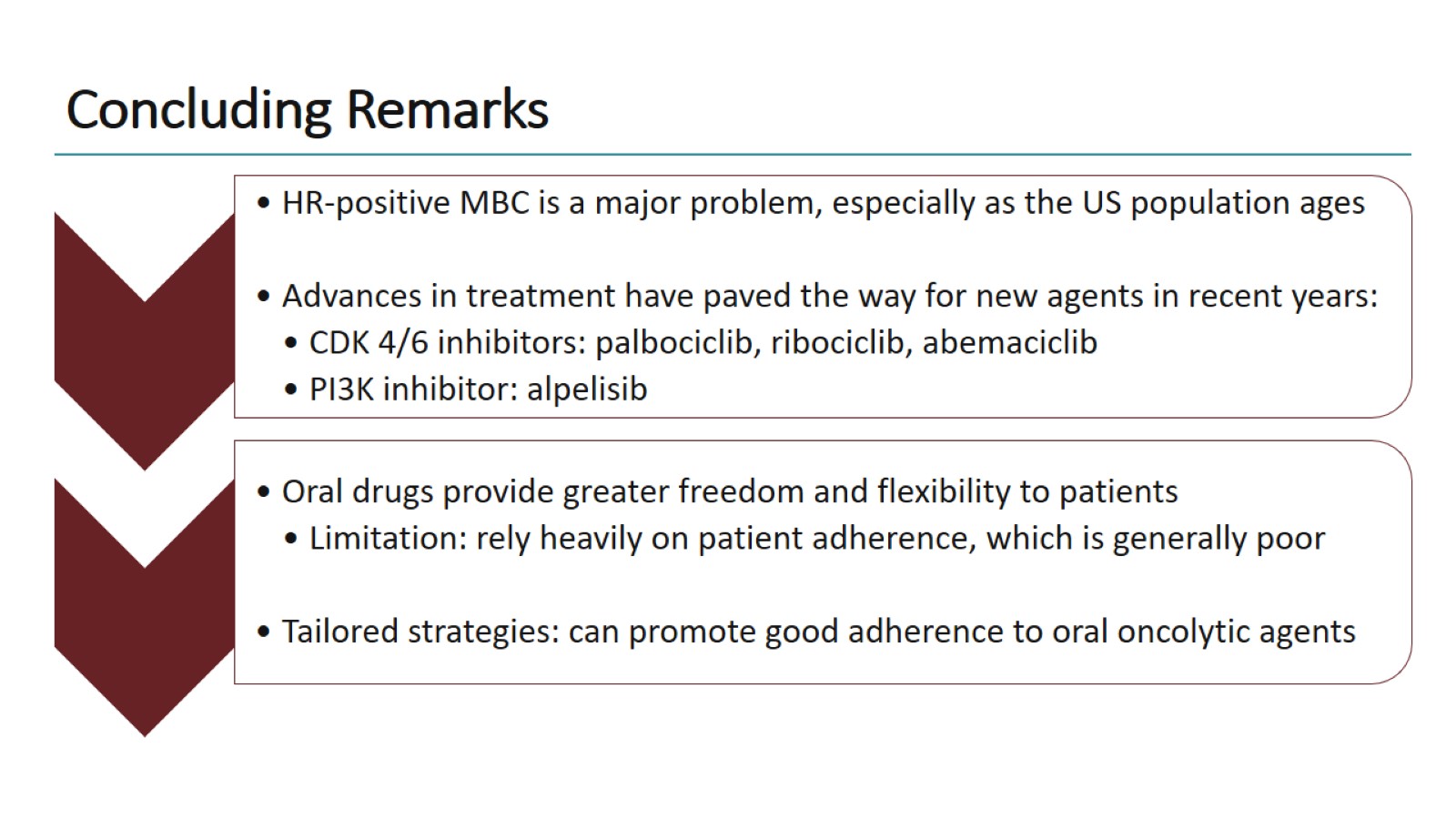 Concluding Remarks
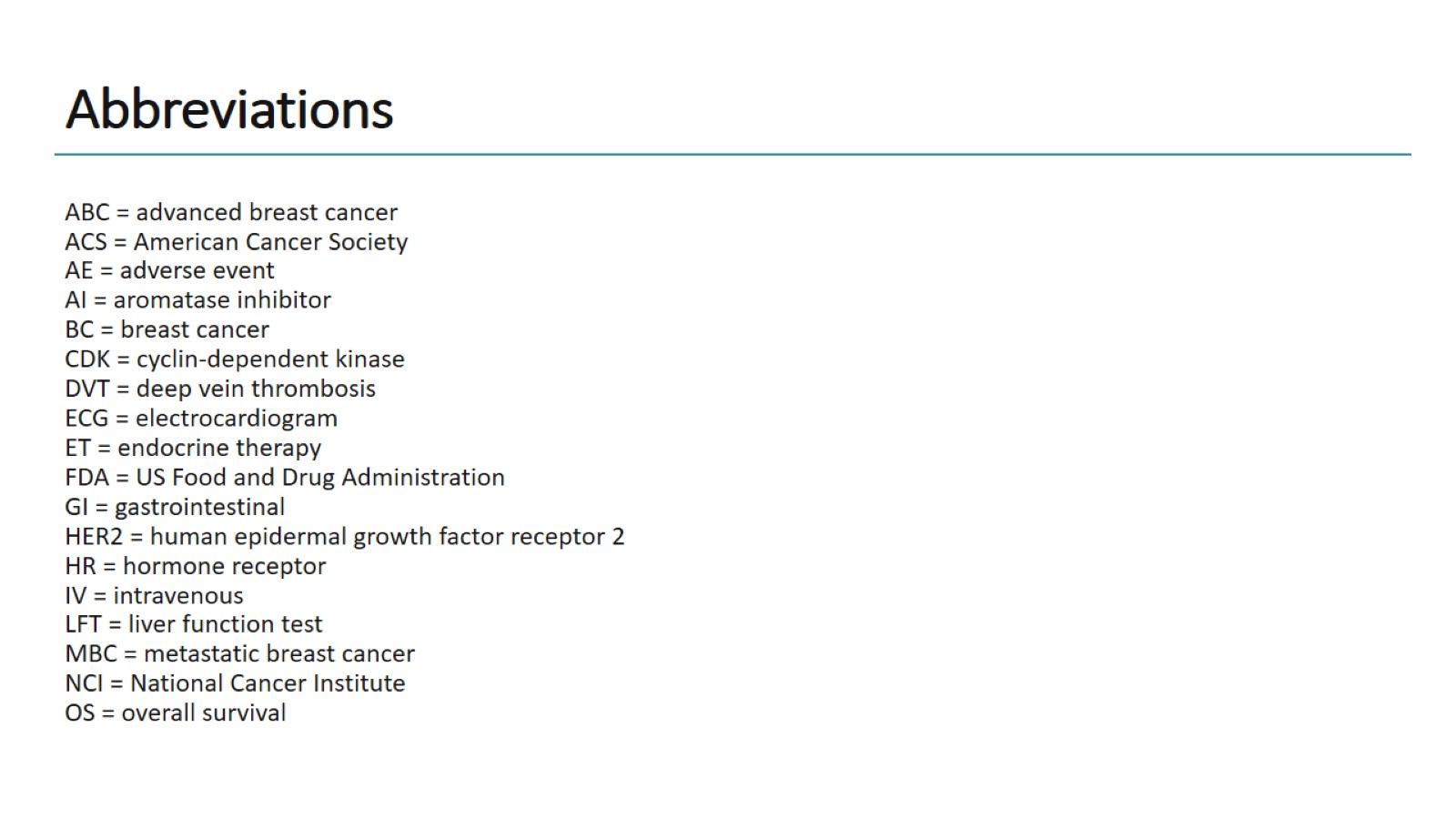 Abbreviations
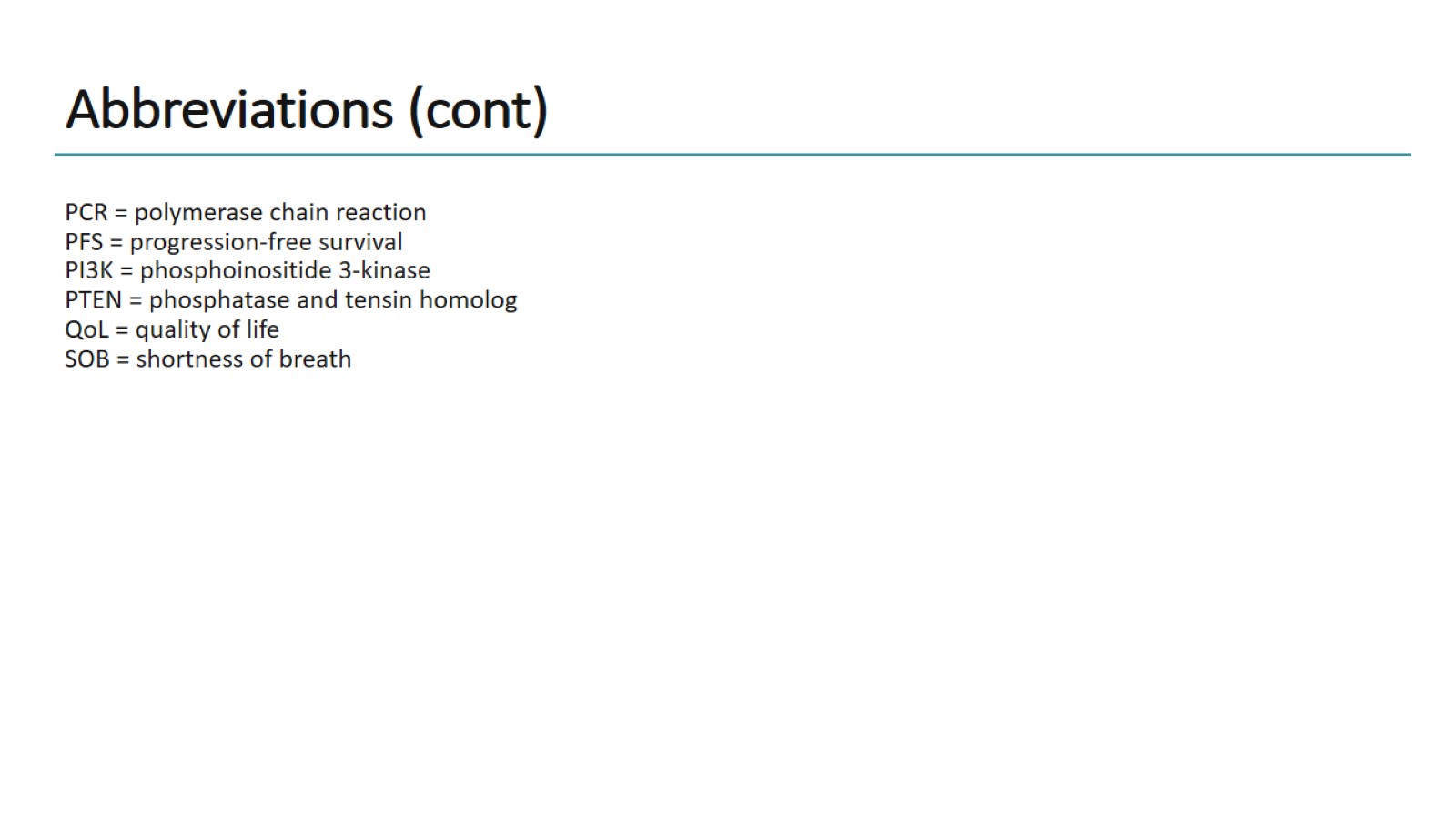 Abbreviations (cont)